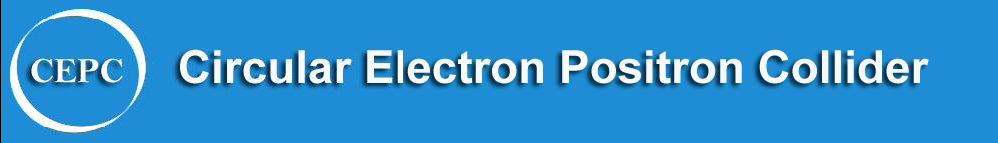 Bunch Lengthening in CEPC for Different Design Parameters
Hongjuan Zheng, Jie Gao, Na Wang


2017-01-13
Outline
Bunch lengthening analysis
54 km design scheme
61 km design scheme
100 km design scheme
Conclusion
2
Bunch lengthening analysis
Theory used
The bunch lengthening equation is as follows:




Energy spread is:
3
[1] J. Gao, On the single bunch longitudinal collective effects in electron storage rings, Nuclear Instruments and Methods in Physics Research A 491(2002) 1-8.
[2] J. Gao, An empirical equation for bunch lengthening in electron storage ring, Nuclear Instruments and Methods in Physics Research A 432 (1999) 539-543.
Parameters for CEPC partial double ring（wangdou20160325）
4
Impedance budget
Impedance budget (from Na Wang, based 54 km design scheme)
Coupling impedance dominated by
Resistive wall impedance
Vacuum elements with large numbers (RF cavities, flanges, BPMs, bellows, …)
Vacuum elements with large impedances (IP duct, collimators, kickers, …)
5
54 km design scheme
Bunch lengthening for different design
6
54 km design scheme
Bunch lengthening for Higgs low power design
With σ=4 mm, bunch current = 0.239 mA
 bunch lengthening is 30.5%  
 energy spread is 7.3%
7
Parameters for CEPC partial double ring（wangdou20160918/23）
8
61 km design scheme
Bunch lengthening for different design
9
61 km design scheme
Bunch lengthening for Higgs low power design
With σ=2.9 mm, bunch current = 0.157 mA
 bunch lengthening is 32.9%  
 energy spread is 8.4%
10
Parameters for CEPC double ring（wangdou20161219）
11
Impedance budget
Impedance budget (from Na Wang, based 100 km design scheme)
Coupling impedance dominated by
Resistive wall impedance
Vacuum elements with large numbers (RF cavities, flanges, BPMs, bellows, …)
Vacuum elements with large impedances (IP duct, collimators, kickers, …)
12
100 km design scheme
Bunch lengthening for different design
13
100 km design scheme
Bunch lengthening for Higgs low power design
With σ=2.9 mm, bunch current = 0.047 mA
 bunch lengthening is 41.3%  
 energy spread is 12.6%
14
Conclusion
The estimated results show that the bunch lengthening is a problem in CEPC, especially for Z design.
The resistive wall and the bellows contribute more than half total loss factors and total inductance for the 100 km design.
The proportion of cavity loss factors decrease for the 100 km design.
15